WELL BUBBLER
Compressed Air Well Level Sensor
And Pump Controller
CONTENTS
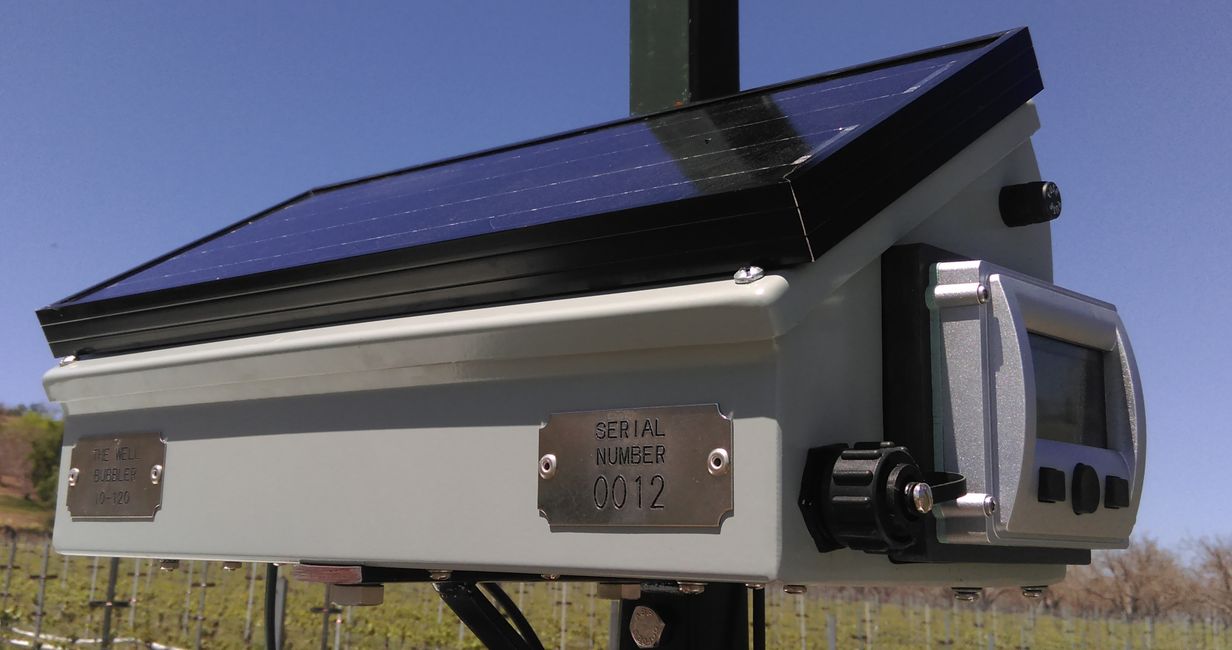 How does it work?
FEATURES
OTHER SENSOR TYPES
SPECIFICATIONS
ACCESSORIES
CURRENT INSTALLATIONS
WHAT’S NEXT?
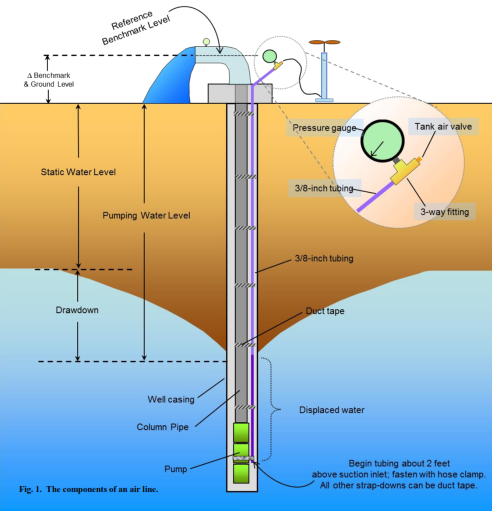 How Does It Work?
The Well Bubbler forces compressed air through a tube installed in the well to accurately  measure  the  standing  and  pumping  well  levels  -  the  same approach  used  by  well  drillers  and  pump  installers.  
The  well  level  is automatically calculated from the length of the tube and the air pressure, and is shown on the display in feet.
FEATURES
SECURE data logger, free software - view well level history, flow rate & pressure
Built-in solar power - no wiring, assembly or AC power needed
LCD display - visible in bright sunlight, and at night
Relay output - stop the pump when level is low; 5A @ 480 VAC
Telemetry output - 4 to 20mA and 0 to 5Vdc
Use with pre-existing, 1/4" diameter air line
Immune to engine & electrical noise
Portable, Easily moved to measure & log multiple wells
Other SENSOR types
ACOUSTIC
Hydrostatic / pressure type
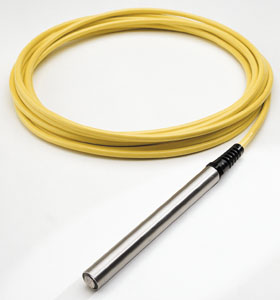 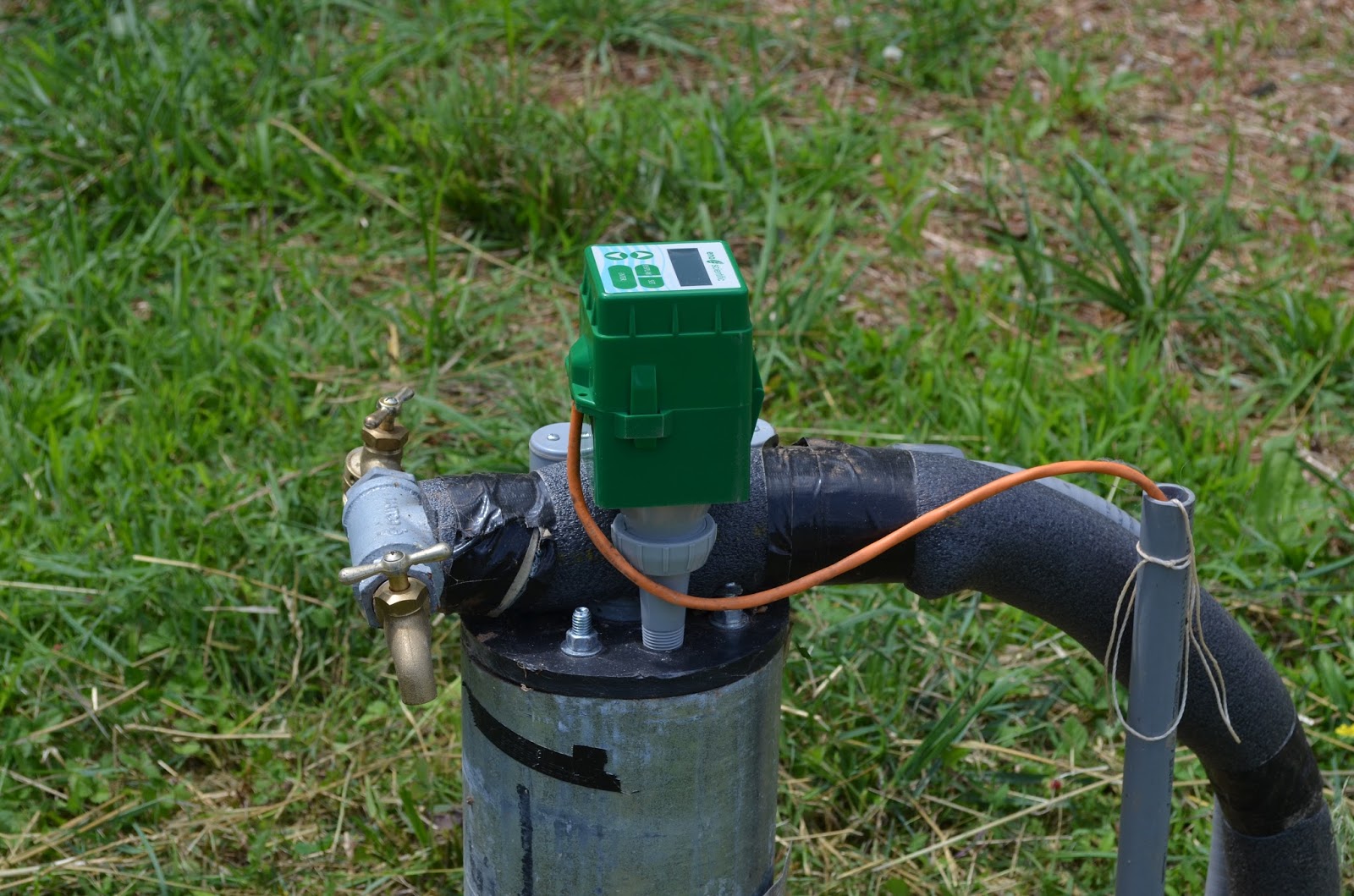 Turbine pumps: oiler
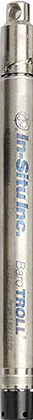 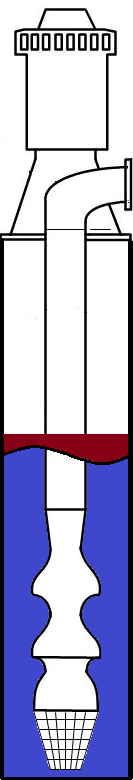 LUBRICATION OIL DRIPS INTO WELL
COLLECTS ON TOP OF WATER, congeals
SENSOR HAS small HOLES TO Measure pressure
Sensor CLOGS with oil during installation
Bubbler tubing not affected by oil
Turbine pumps: Engine noise, vibration
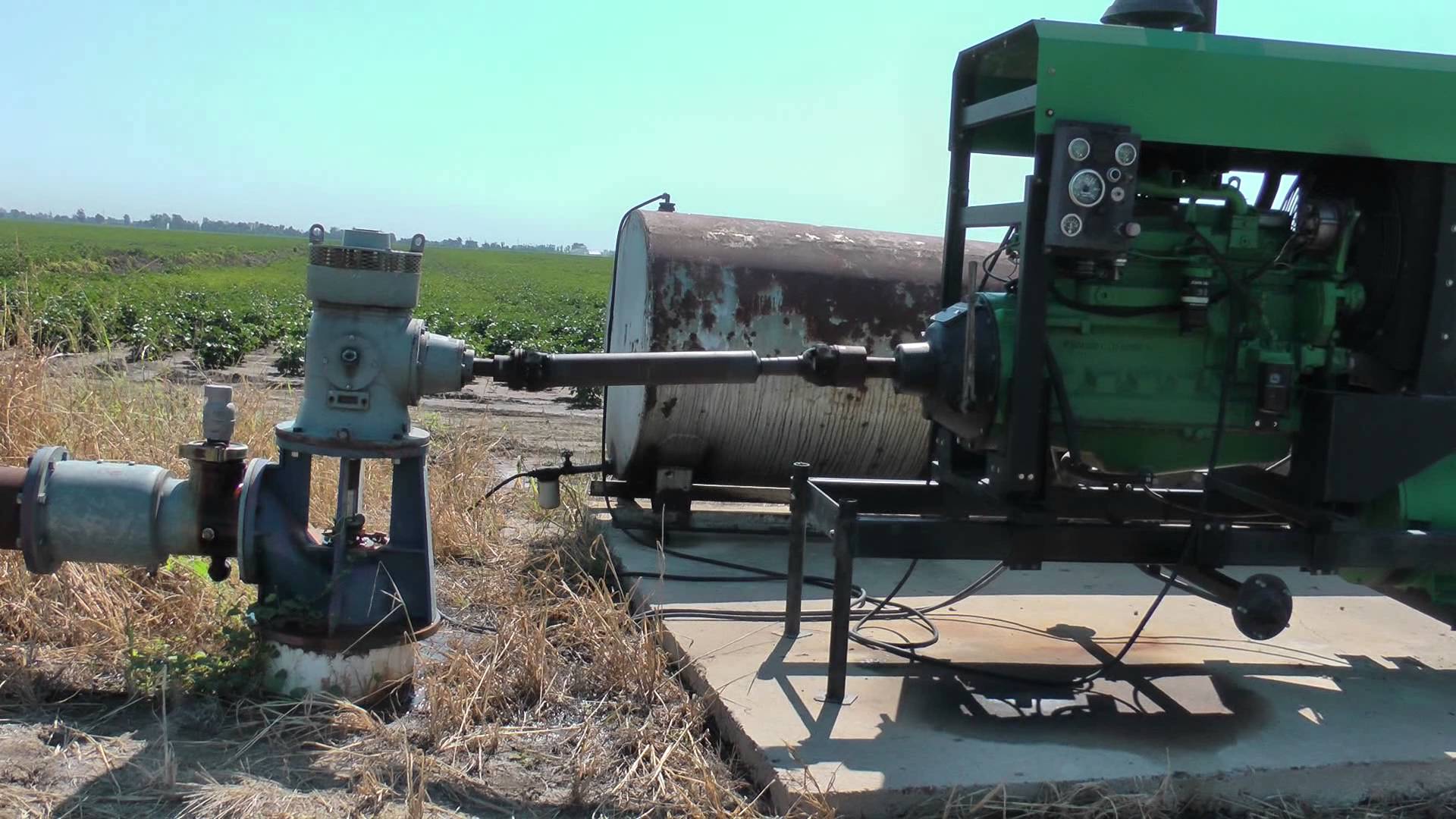 Engine-driven gear head
Severe Noise and vibration
Acoustic sensor accuracy affected
Bubbler mounted remotely
Bubbler not affected by noise
submersible pumps: motor wiring
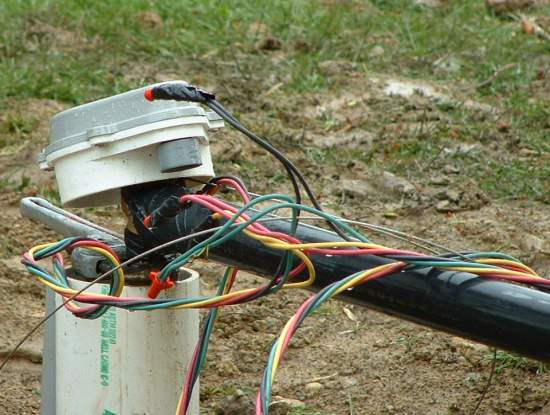 Motor wiring taped to discharge pipe
Over time, wiring can come loose
Sensor wire becomes tangled
Sensor cannot be removed
Pump must be pulled to retrieve sensor
Bubbler tubing uses tear-away design
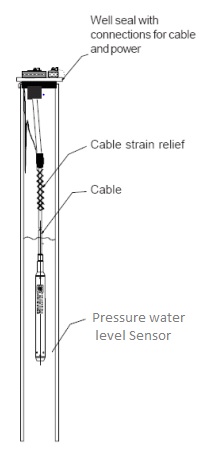 submersible pumps: vfd noise
VFD creates electrical noise
motor wiring is long
Sensor wire runs along motor wiring
Sensor picks up vfd electrical noise
pumping level cannot be measured
Bubbler air line immune to electrical noise
ALL pumps: ingestion
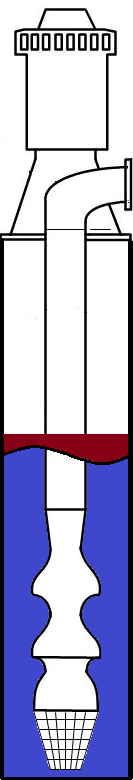 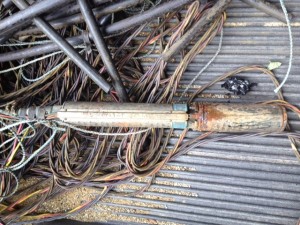 Pump set depth unknown
Sensor set too deep
Sensor and wire ingested by pump
Pump damaged
Bubbler uses plastic tubing
ALL PUMPS: Well cap access
Well cap has no access to casing
Existing ports obstructed
Existing ports too small for sensor body
Discharge piping in the way
Bubbler weight beads are 3/8 inch diameter
Bubbler tubing has ½ inch bend radius
air line already present
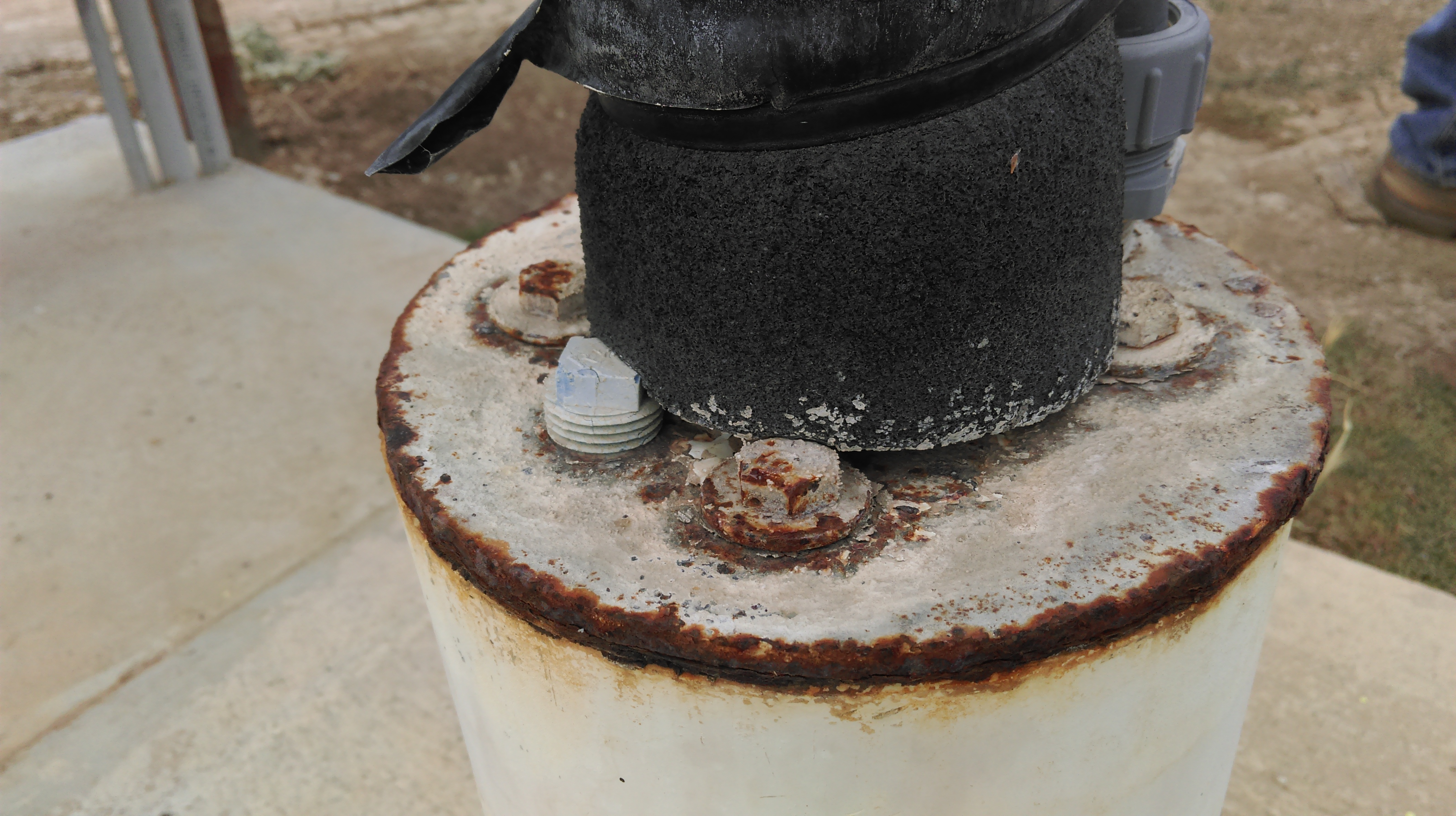 ALL PUMPS: splashing water
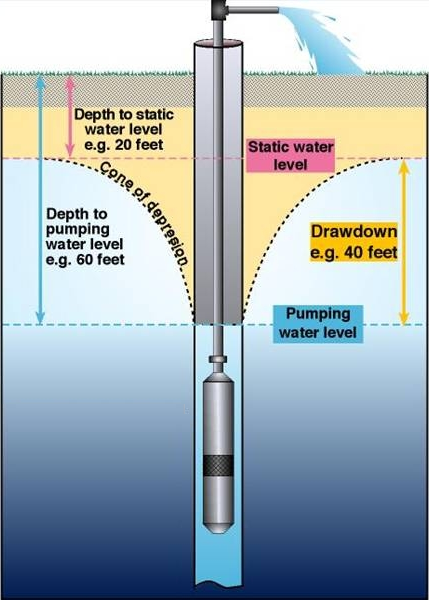 Water level falls during pumping
Well recharges through casing perforations
recharge water causes splashing & noise 
Acoustic sensor inaccurate when pumping
Unable to measure pumping water level
Bubbler is not affected by splashing noise
INSTALLING NEW AIR LINE
5/32” diameter
300 psi rating
½” bend radius
Up to 1000 ft rolls
3/8” soft metal “beads”
Tear-away design
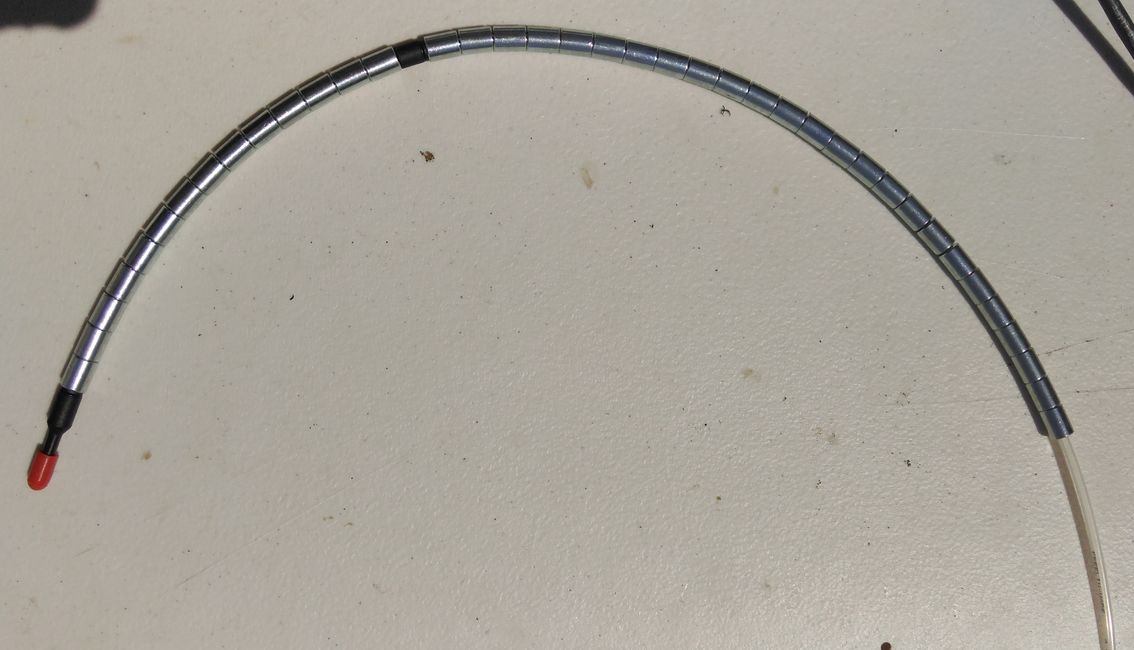